‡mvbvgwbiv,
AvR‡Ki AbjvBb K¬v‡m-
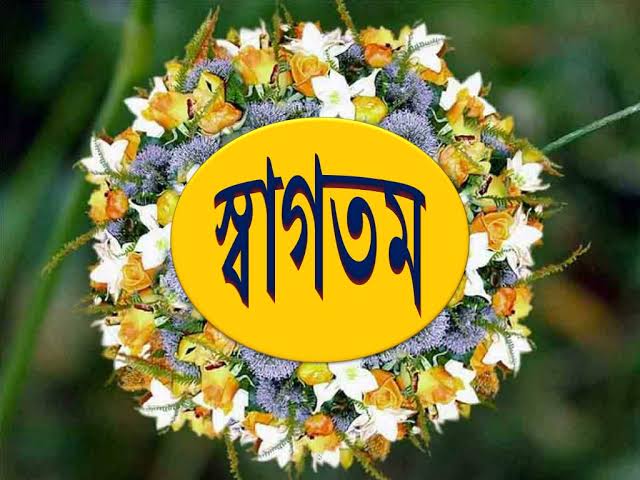 শিক্ষক পরিচিতি
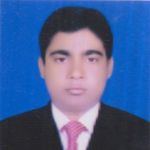 মোঃ শাহজাহান মিয়া 
সহকারী শিক্ষক 
ঝগড়ারচর সরকারি প্রাথমিক বিদ্যালয় 
শ্রীবরদী, শেরপুর।
পাঠ পরিচিতি
শ্রেণি - Z…Zxq
বিষয় - বাংলা
অধ্যায় - স্বাধীনতা দিবসকে ঘিরে |
পাঠ্যাংশ - দুই দল মিলে------ঠিক আছে।  
পৃষ্ঠা - ২৬  I 27
সময় - ৩০ মিনিট
শিখনফল
শোনাঃ পরিচিত বিষয়ে কথোপকথন শুনে বুঝতে পারবে ।
বলাঃ hy³eY© দিয়ে গঠিত শব্দ স্পষ্ট ও শুদ্ধভাবে বলতে পারবে।  
পড়াঃ পাঠ্যপুস্তকে ব্যবহৃত  শব্দ শ্রবণযোগ্য  স্বরে  ও শুদ্ধ উচ্চারণে পড়তে পারবে ।
লেখাঃ hy³eY© ভেঙ্গে লিখতে পারবে ।
চল কিছু ছবি দেখি
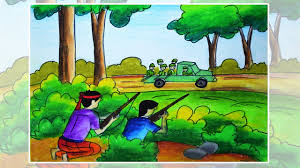 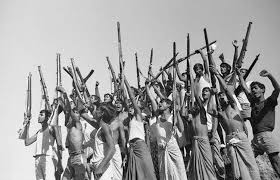 যুদ্ধ্বরত মুক্তিযোদ্ধা
অস্রহাতে মুক্তিযোদ্ধা
¯^vaxbZv w`e‡mi †cv÷vi
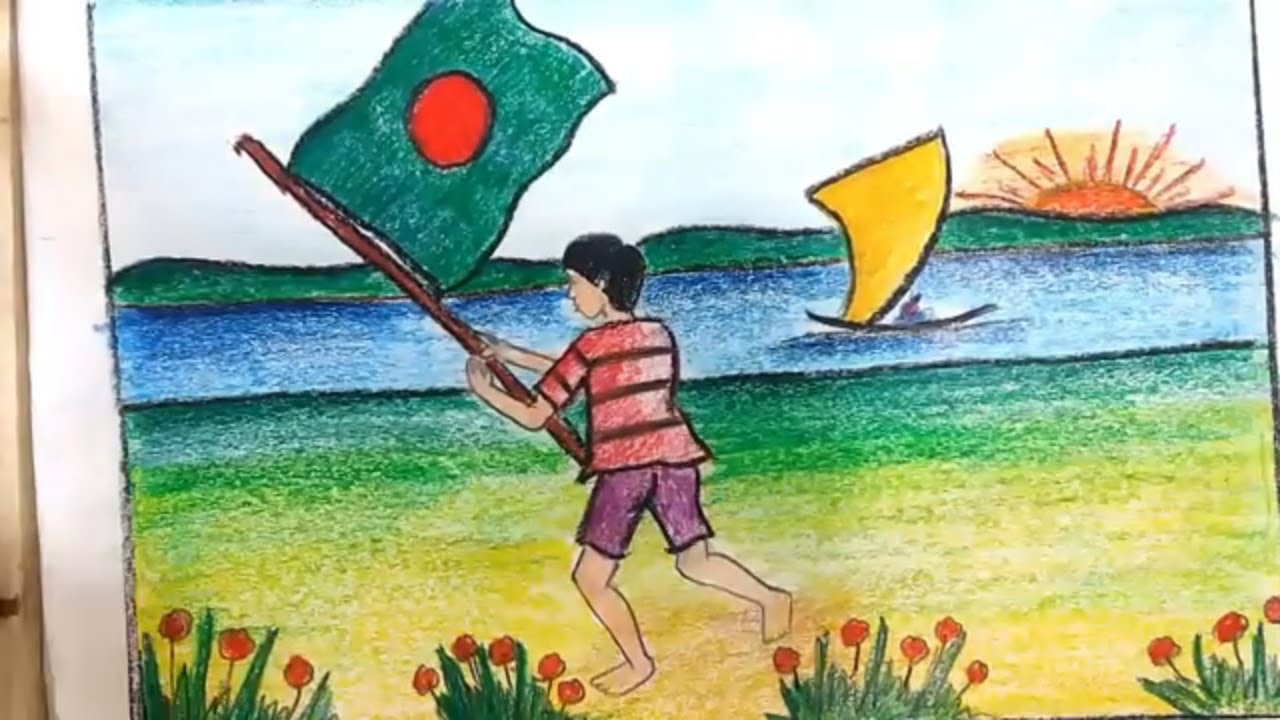 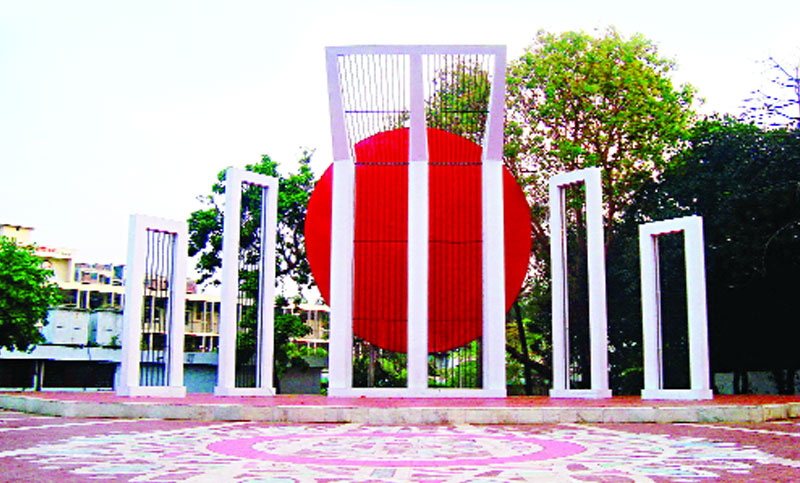 শহীদ মিনার
¯^vaxbZv w`e‡mi †cv÷vi
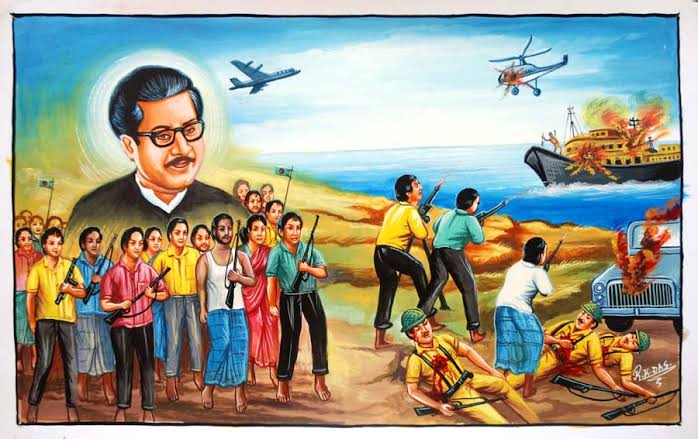 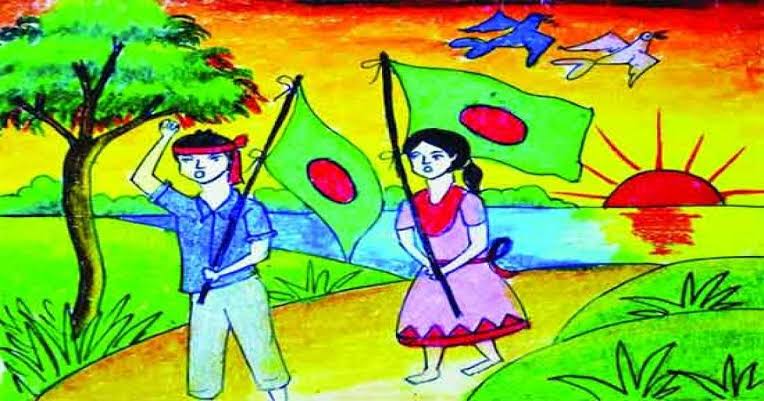 ¯^vaxbZv w`e‡mi †cv÷vi
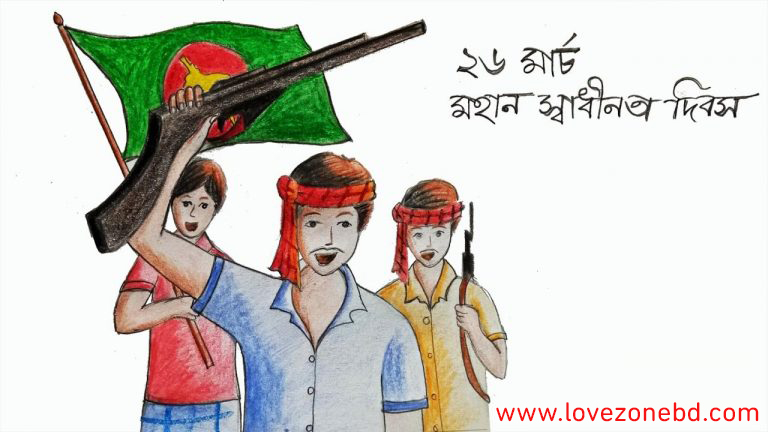 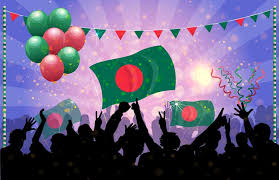 ¯^vaxbZv w`e‡mi †cv÷vi
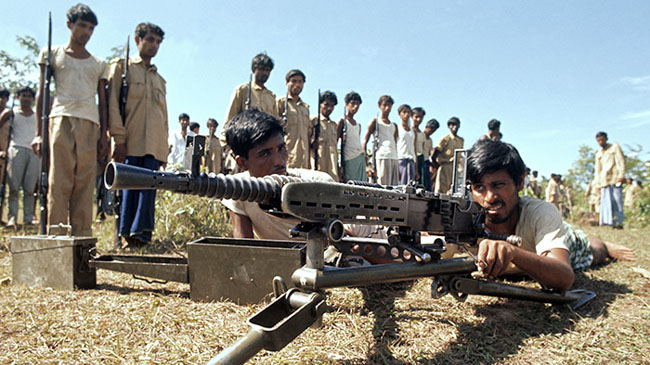 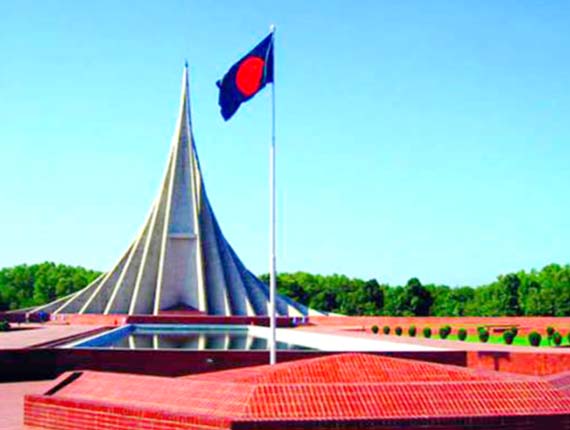 exi মুক্তিযোদ্ধা
স্মৃতিসৌধ
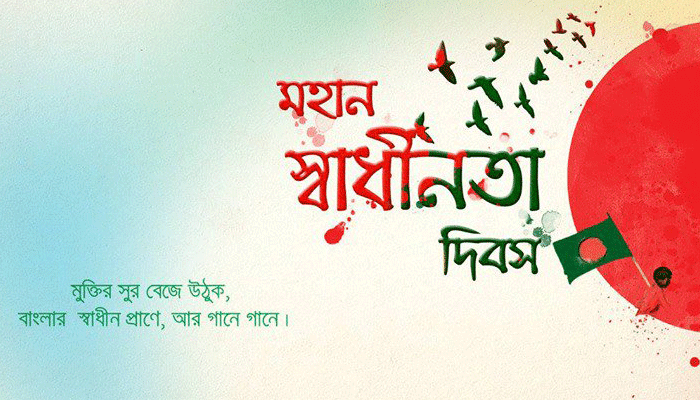 ২৬ gvP©
মহান স্বাধীনতা দিবস
পাঠ ঘোষণা
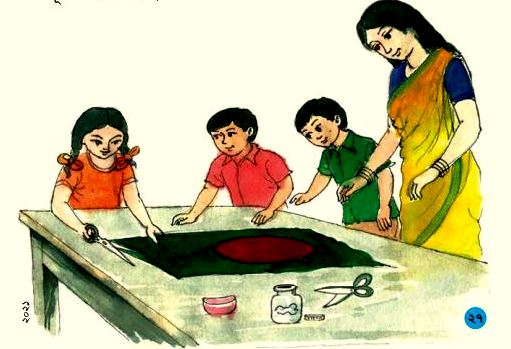 AvR‡Ki cvV
স্বাধীনতা দিবসকে ঘিরে
আমরা বাংলা বইয়ের ২৭পৃঃ খুলি
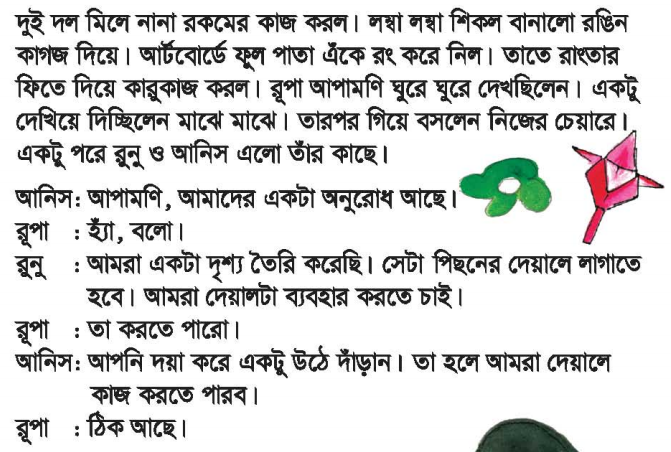 নতুন শব্দ চিনে নেই
লম্বা
দীর্ঘ
Qwe AvKvui k³ KvMR
আর্টবোর্ড
avZzi Lye cvZjv cvZ
রাংতা
Qwe|
দৃশ্য
যুক্তবY© ভেঙ্গে লিখ
í
j + c
¤^
g + e
”Q
P + Q
শ্য
শ+য্য ( য-ফলা )
hy³eY© দিয়ে শব্দ I evK¨ তৈরি করি
í 	=
¤^ 	=
”Q 	=
শ্য 	=
গল্প শুনতে ভাল লাগে।
গল্প
লম্বা
ফিতাটি বেশ লম্বা।
ইচ্ছা
ইচ্ছা থাকলেই উপায় হয়  ।
আমি একটি দৃশ্য তৈরি করেছি।
দৃশ্য
মূল্যায়ন
১। আমাদের স্বাধীনতা দিবস কবে?
২৬ মার্চ
২। ক্লাসে কয়টি দল কাজ করছে ?
২টি দল
৩। ওরা আর্টবোর্ডে কী করল?
আর্টবোর্ডে ফুল পাতা এঁকে রঙ করে নিল।
৪। আপামনির নাম কি ?
রুপা আপামনি
৫। রুনু ও আনিস কি তৈরি করেছিল?
স্বাধীনতা দিবস দৃশ্য তৈরি করেছিল
বাড়ীর কাজ
স্বাধীনতা দিবসে বিদ্যালয়ে তুমি কি কি করবে, এমন ৫টি বাক্য লিখ।
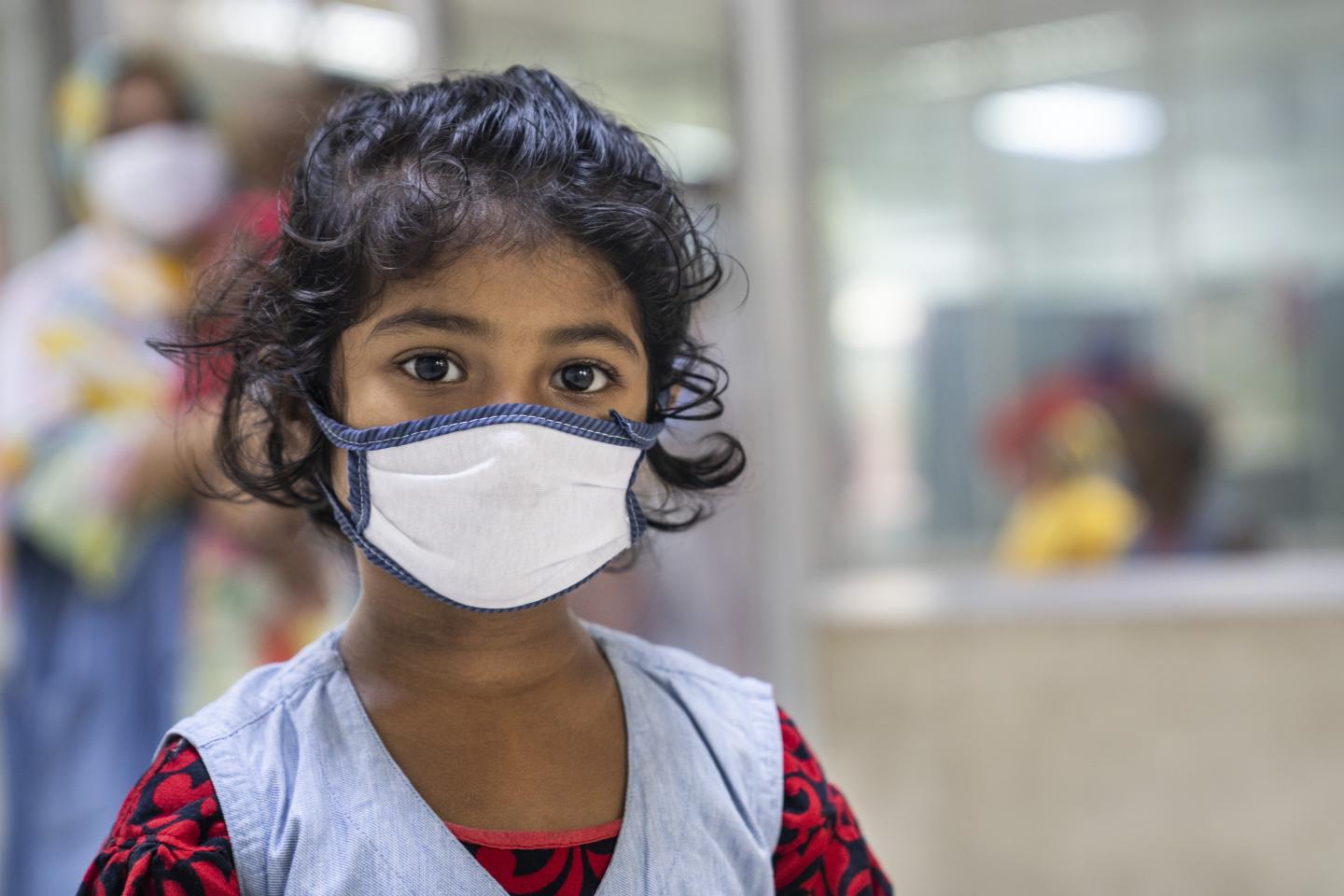 হাত ধুই, ঘরে থাকি,সবাইকে নিরাপদ রাখি। বাহিরে গেলে মাস্ক পড়ি;সুস্থ দেহে পড়াশুনা করি।
mevi Rb¨ ïfKvgbv
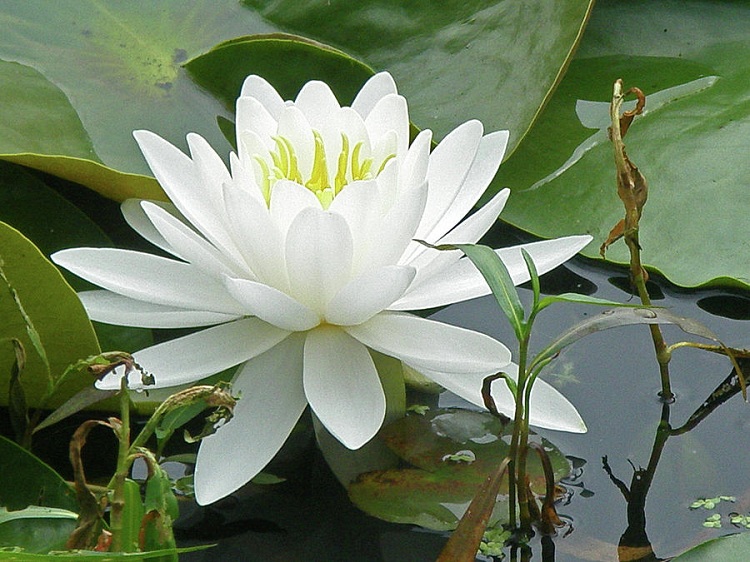 I
অসংখ্য ধন্যবাদ
ভাল থেকো সব সময়